Les coordonnées
Coordonnées géographiques sur un globe : 

La latitude est une valeur angulaire, expression du positionnement nord ou sud d'un point sur Terre. Elle correspond à la mesure de l’angle marqué phi ().

La longitude est une valeur angulaire, expression du positionnement est ou ouest d'un point sur Terre. Elle correspond à la mesure de l’angle marqué lambda (λ).
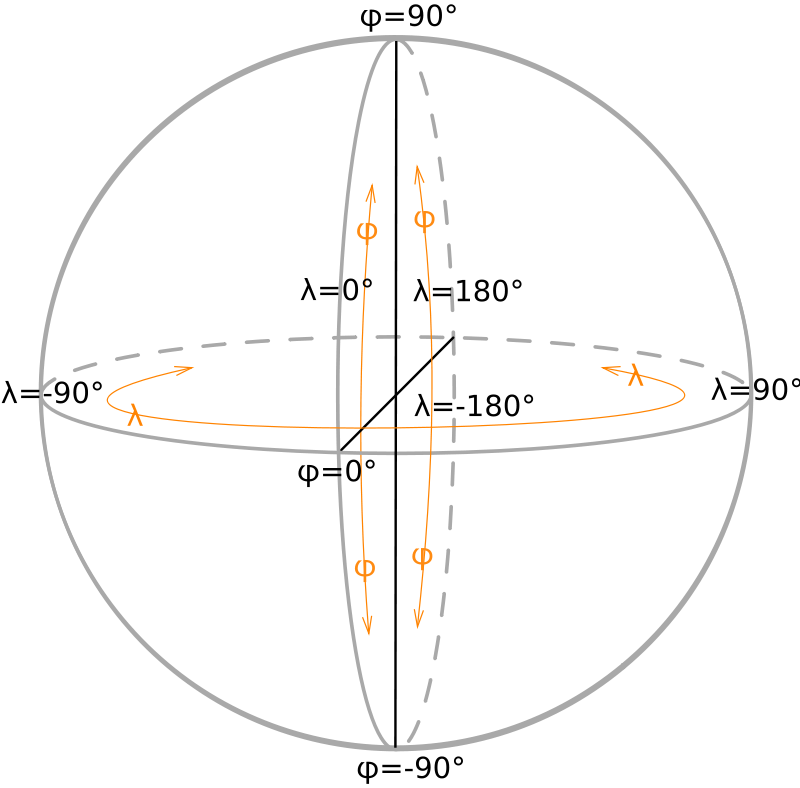 Le DMS
Les coordonnées géographiques sont traditionnellement exprimées dans le système sexagésimal, parfois noté 
" DMS " : degrés ( ° ) minutes ( ′ ) secondes ( ″ ). 

L'unité de base est :

le degré d'angle (1 tour complet = 360°), 

puis la minute d'angle (1° = 60′), 

puis la seconde d'angle (1° = 3 600″).
Les différents types de coordonnées
De nos jours, les notations équivalentes en minutes décimales ou degrés décimaux sont également utilisées :

DMS, Degré : Minute : Seconde (49° 30′ 00″ - 123° 30′ 00″) ;

DM, Degré : Minute (49° 30,0′ - 123° 30,0′) ;

DD, Degré décimal (49,5000° - 123,5000°), généralement avec quatre décimales.
Exemple - La tour Eiffel
Les coordonnées DD de la tour Eiffel 
sont  :
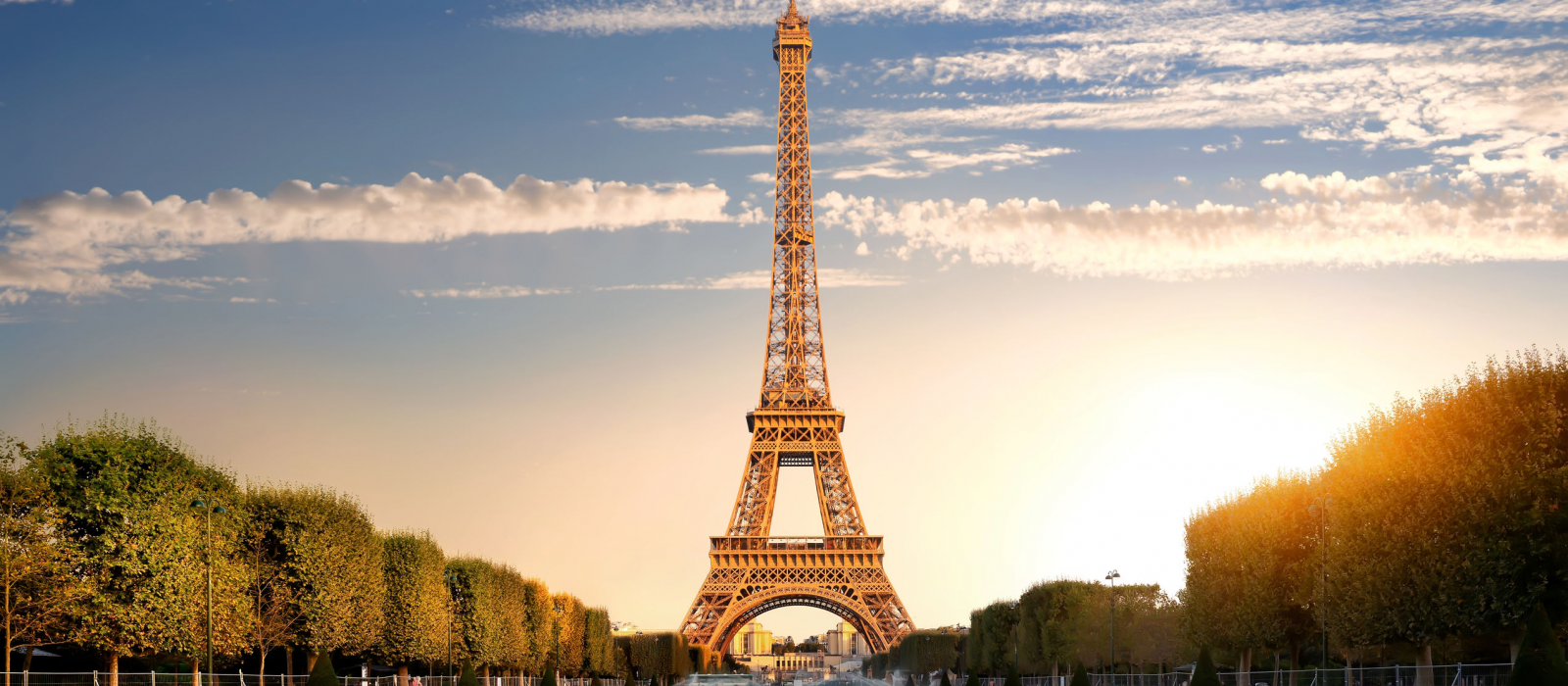 Latitude de 48.85824° Nord 

Longitude de 2.29448° Est
Conversion DD en DMS (Latitude)
Latitude de +48.85824°
Le signe + signifie  Nord N
 La partie degrés sont le nombre placé avant la virgule 
	ici : 48
La partie minutes est la partie restante x 60
	ici : 0,85824 x 60 = 51,4144

La partie secondes est la partie restante x 60
	ici : 0,4144 x 60 = 29,664

Ce qui donne en DMS : 48° 51’  29.664" N
Conversion DD en DMS (longitude)
Longitude de +2.29448° 
Le signe + signifie Est : E
La partie degrés sont le nombre placé avant la virgule 
	ici : 2
La partie minutes est la partie restante x 60
	ici : 0,29448 x 60 = 17,6688

La partie secondes est la partie restante x 60
	ici : 0,6688 x 60 = 40,128

Ce qui donne en DMS : 2° 17’  40.128" E
Donc pour la tour Eiffel les coordonnées sont les suivantes : 

DD : 48.85824 °N, 2.29448 °E
DMS : 48° 51' 29.664"N, 2° 17' 40.128" E